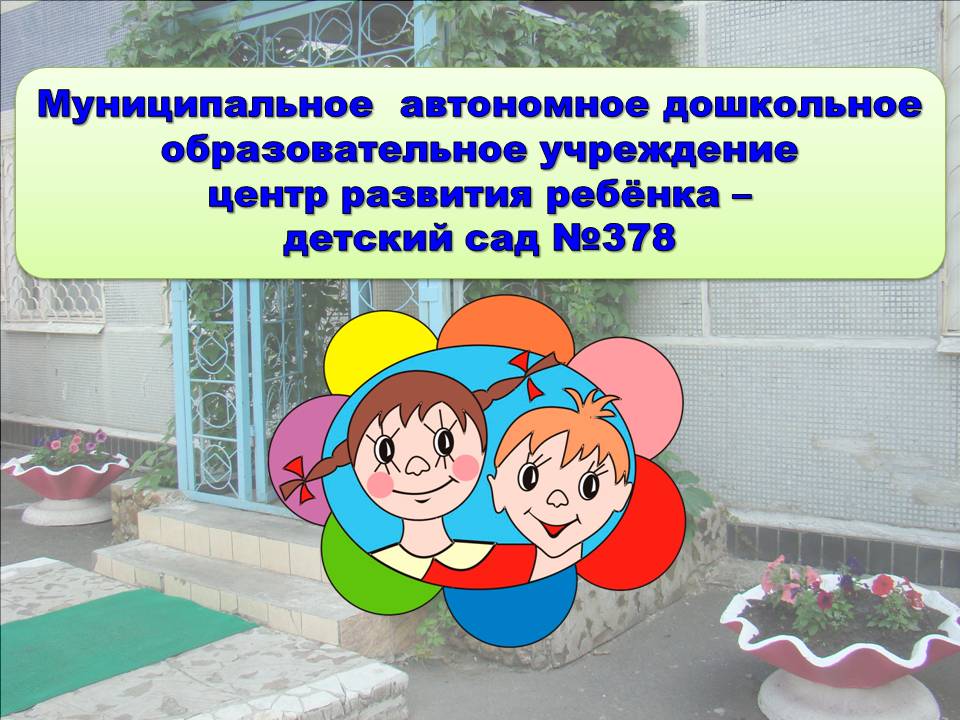 «Здоровьесбережение в системе сетевого взаимодействия участников образовательного пространства, осуществляющих сопровождение детей дошкольного возраста»
Здоровье – состояние физического, социального  и психологического благополучия человека .
(по Уставу ВОЗ)
Здоровье – основной критерий жизни и жизненных ресурсов ребенка.
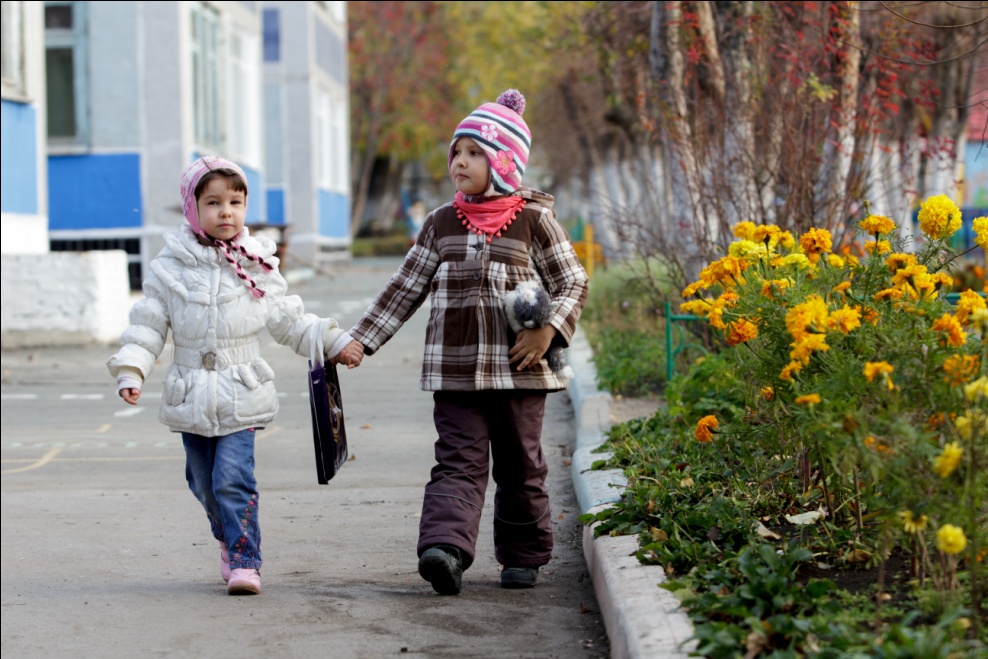 Здоровьесбережение в образовательном процессе понимается как деятельность, направленная на сохранение и укрепление физического и психического здоровья воспитанников.
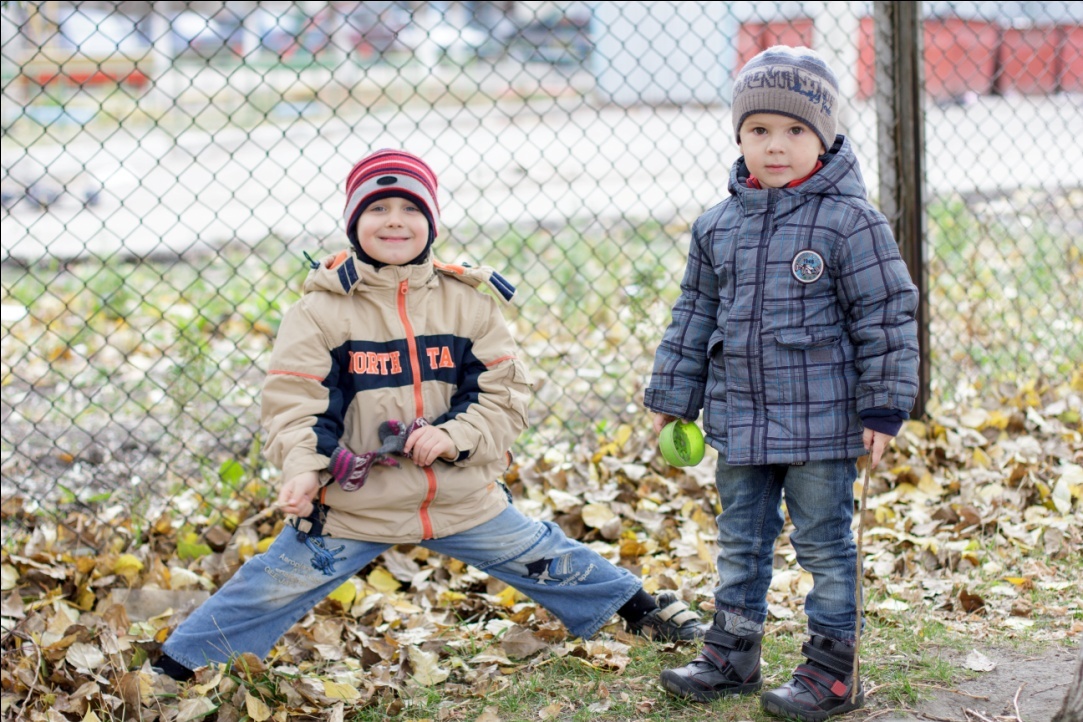 зз
Здоровьесберегающая среда
Соблюдение санитарно-гигиенических требований к организации жизнедеятельности детей в ДОУ 
Реализация системы лечебно-профилактической работы
Организация сбалансированного питания.
 Контроль системы физкультурно-оздоровительной  работы
Пропаганда основ здорового образа жизни
Реализация системы физкультурно-оздоровительной  работы
Пропаганда основ здорового образа жизни
Знакомство родителей с результатами мониторинга физического развития ребёнка
Обучение родителей конкретным практическим приемам и методам сохранения и укрепления здоровья
и
Информационное пространство
Медико-профилактический блок
Физкультурно-оздоровительный блок
Социально –психологический блок
Ребенок
Организация системы психологического сопровождения  ребенка в процессе обучения и развития;
 Расширение видов коррекционной помощи участникам образовательного процесса
 Пропаганда основ здорового образа жизни
Образовательный блок
Здоровьесбережение педагогов
Формирование доступных представлений и знаний о
пользе занятий физическими упражнениями, об основных
гигиенических правилах и требованиях, основ ОБЖ
Развитие культуры профессионального здоровья
 Развитие потребности к здоровому образу жизни.
Медико-профилактический блок
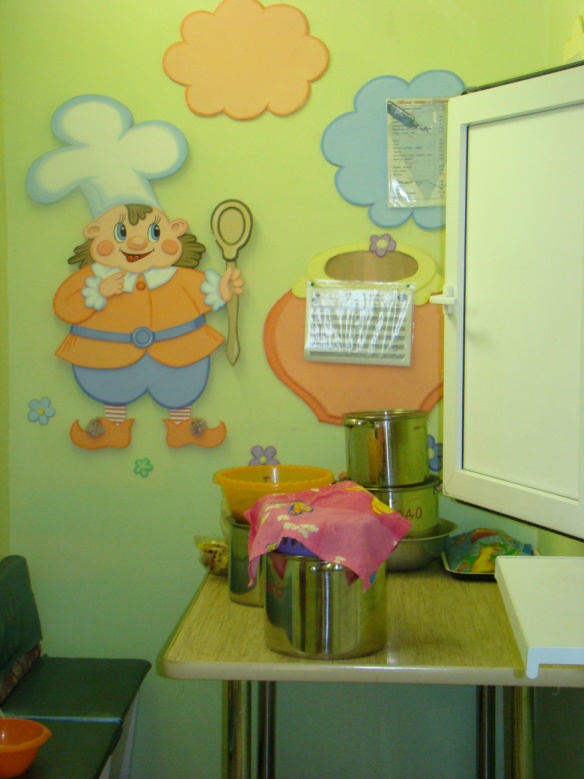 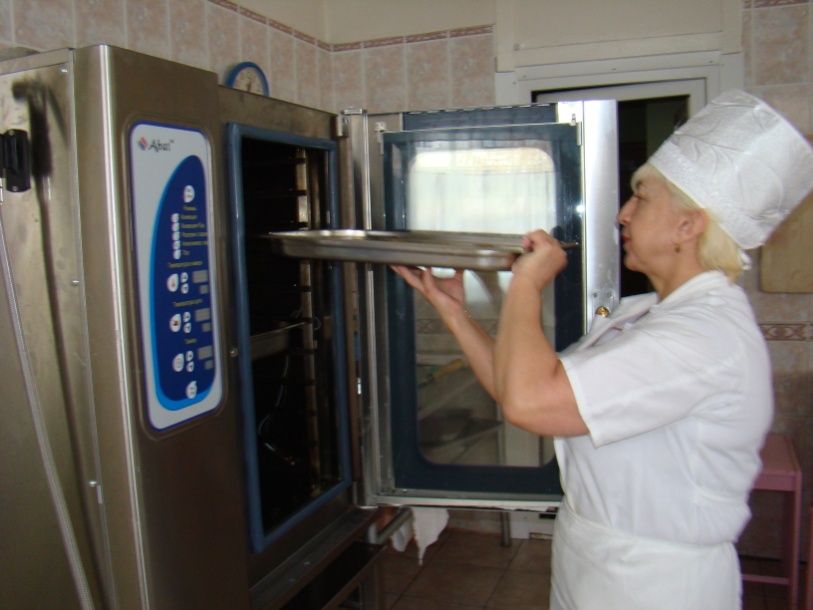 Организация рационального питания дошкольников заключается в следующем: 
Организация комплексного подхода в решении задач по организации сбалансированного питания дошкольников. 
Многофакторное воздействие на родителей ребенка по формированию мотивации на здоровый образ питания. 
Сочетание массовой и индивидуальной пропаганды здорового питания. 
Создание единого информационного  коммуникационного пространства по организации рационального питания дошкольников.
ИНТЕГРАЦИЯ ИНФОРМАЦИОННО-    КОММУНИКАЦИОННЫХ ТЕХНОЛОГИЙ В ОРГАНИЗАЦИЮ ПИТАНИЯ    ДЕТЕЙ ДОШКОЛЬНОГО ВОЗРАСТА
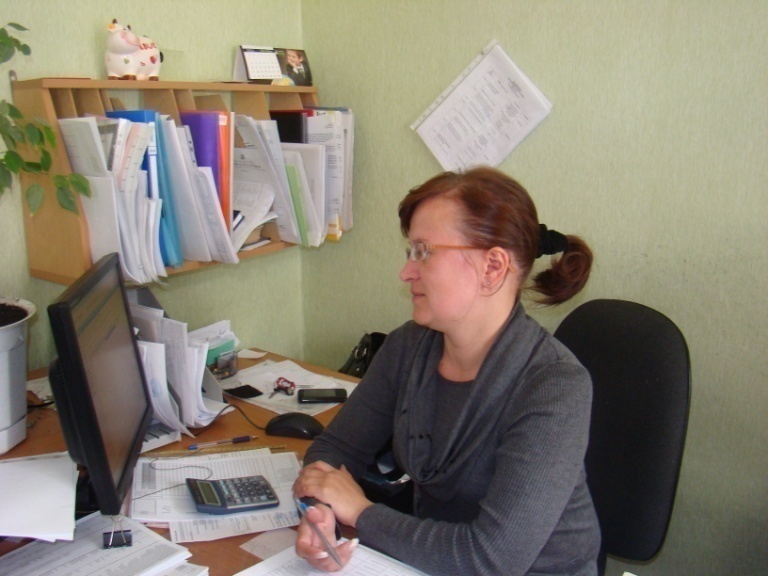 Заведующий, инструктор по гигиеническому воспитанию, кладовщик, бухгалтерия – соединены в единую  корпоративную сеть и работают  по программе «Организация питания в ДОУ».
Программа «Учет продуктов питания в ДОУ»
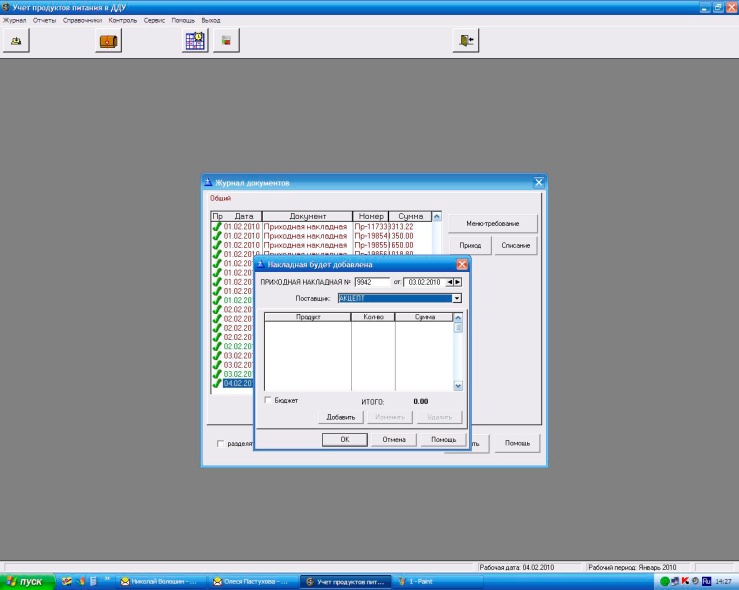 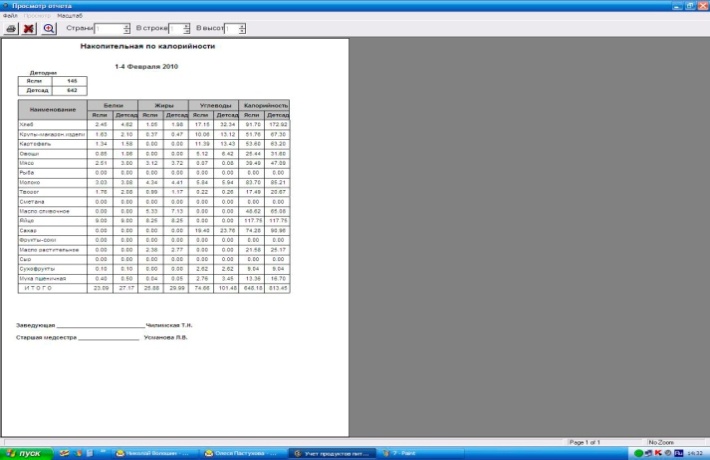 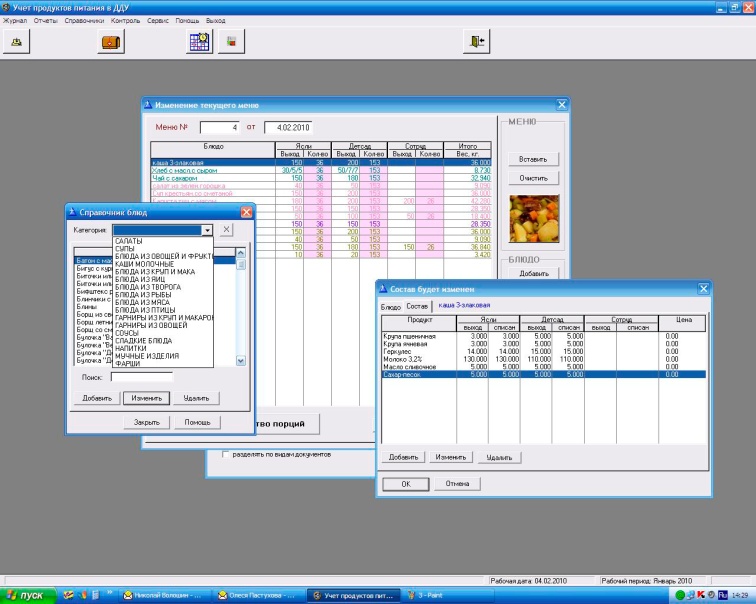 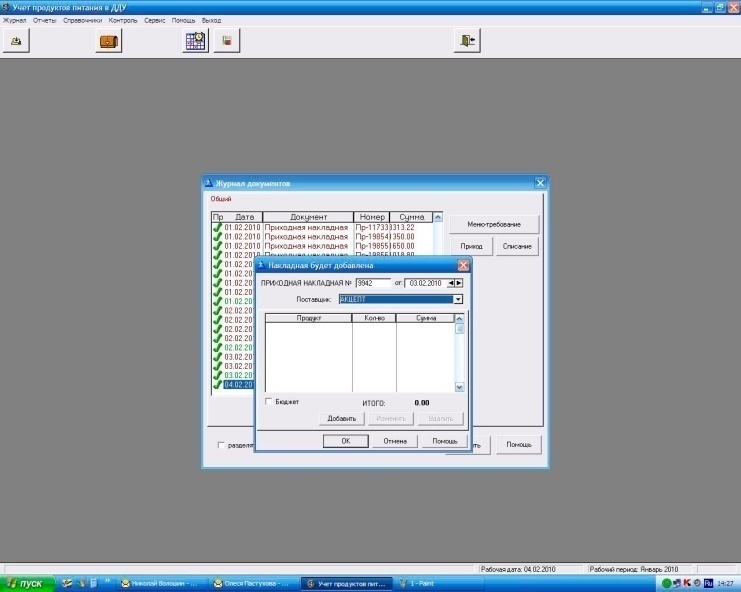 Физкультурно-оздоровительный блок
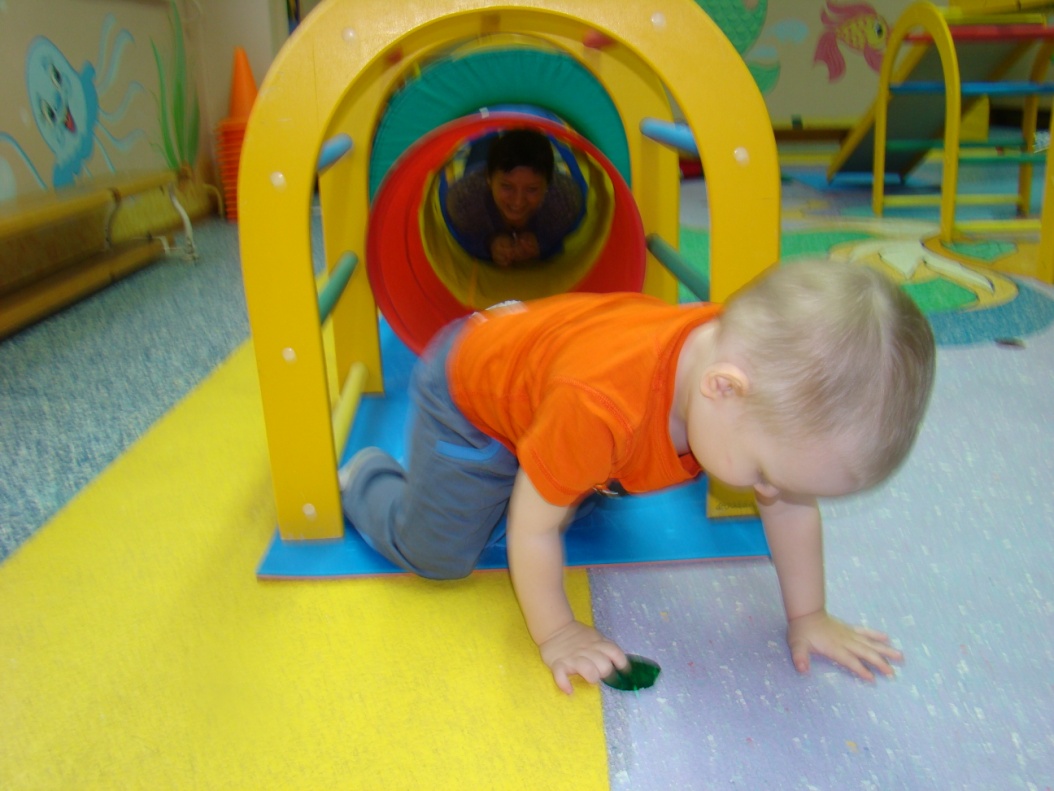 Результаты:
Разработаны и внедрены алгоритмы здоровьеориентированной деятельности субъектов образовательного процесса дошкольного учреждения. 
Разработаны показатели компетентности здоровьесбережения дошкольников, выделены его компоненты в разных возрастных группах. 
Подборка видео консультаций для родителей «Обучение родителей конкретным практическим приемам и методам сохранение и укрепление здоровья».
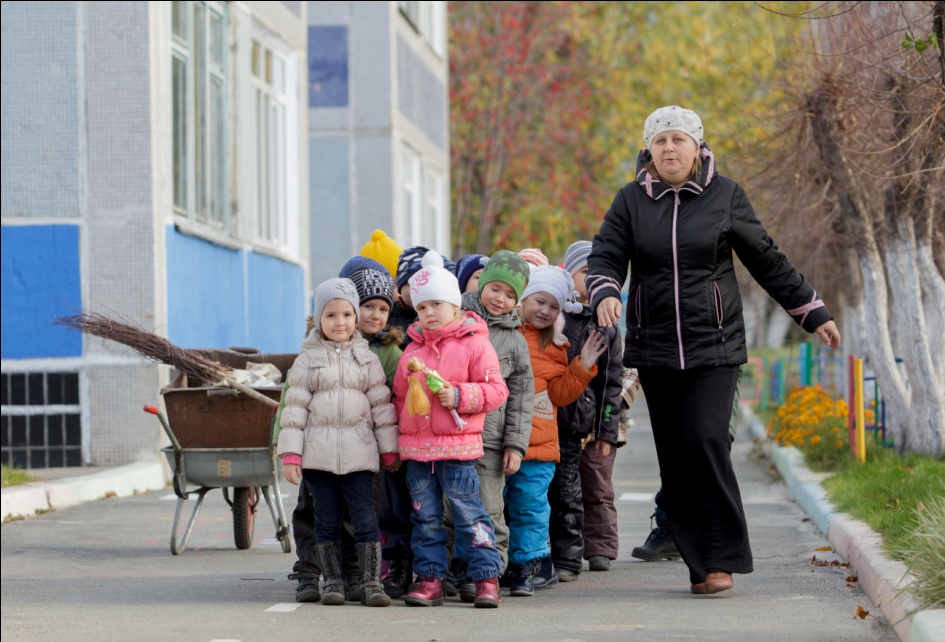 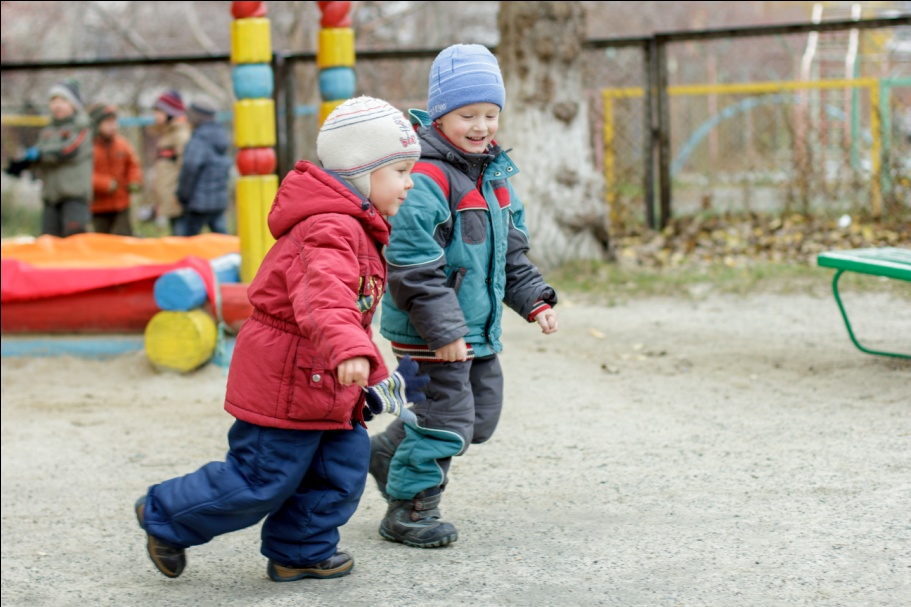 Социально-психологический блок
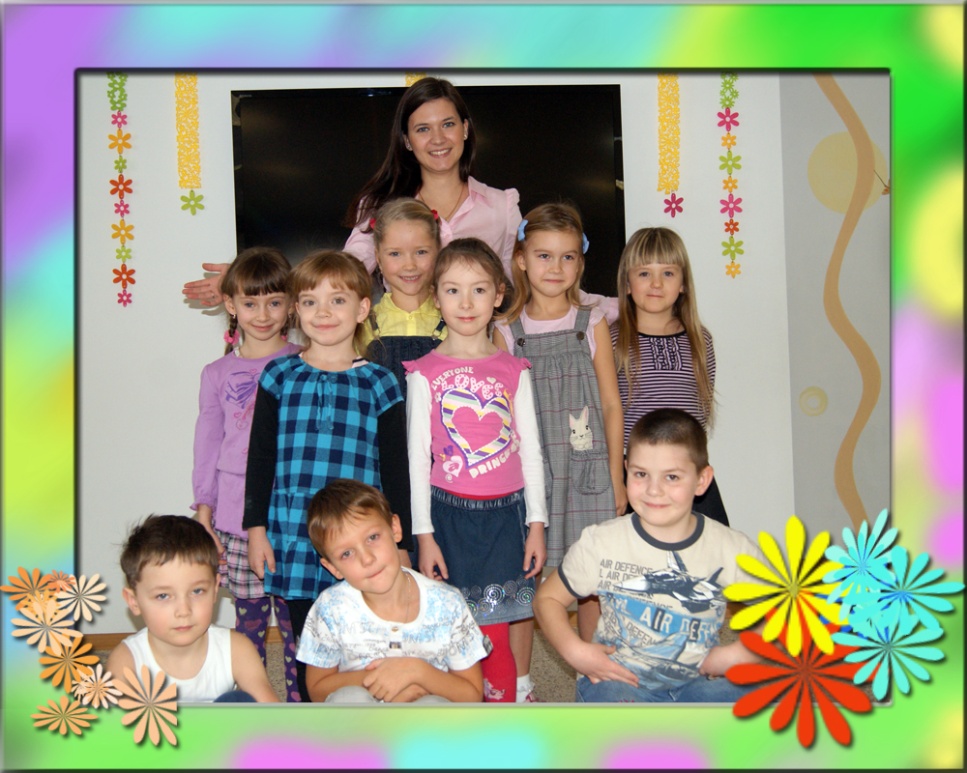 Результаты:
Разработаны видео консультаций для родителей «Психоэмоционального благополучия ребенка».
Разработан поэтапный план организации системы психологического сопровождения ребенка во время адаптации
Создан банк данных об особенностях развития каждого ребенка.
В диагностики эмоционально волевой сферы используется компьютерные программы города Санкт-Петербурга.
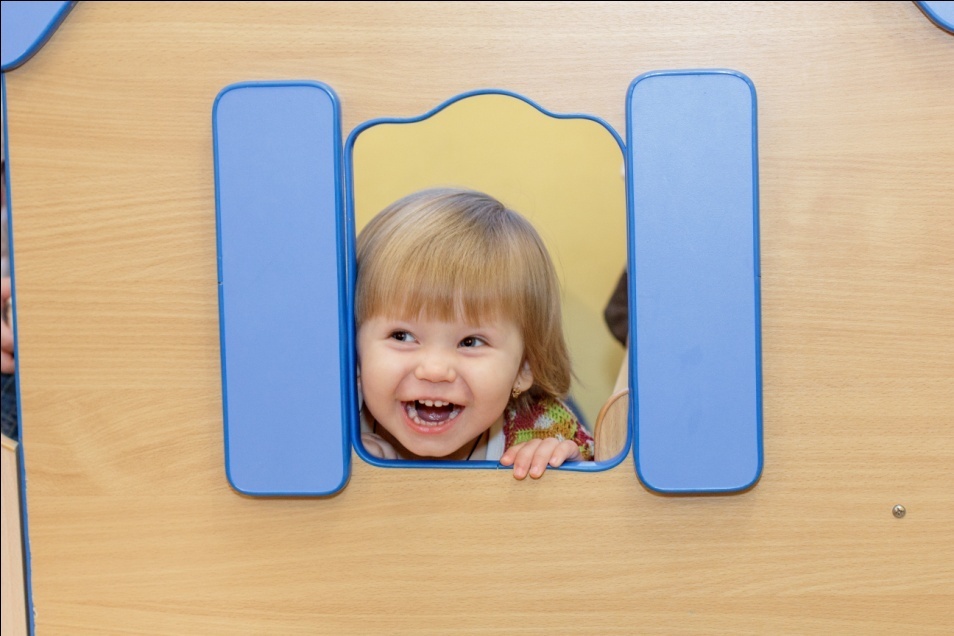 Образовательный блок
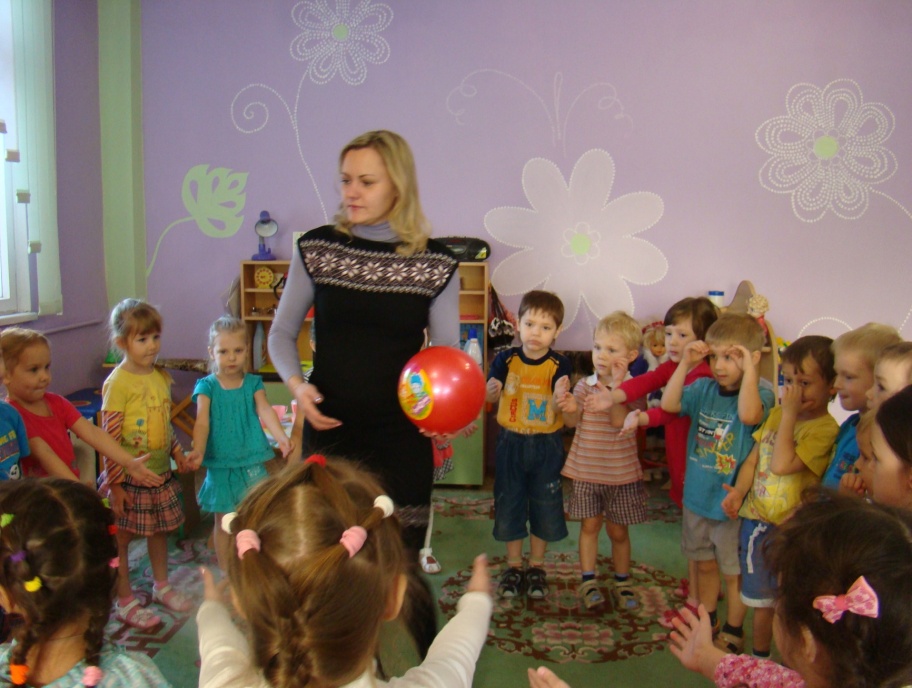 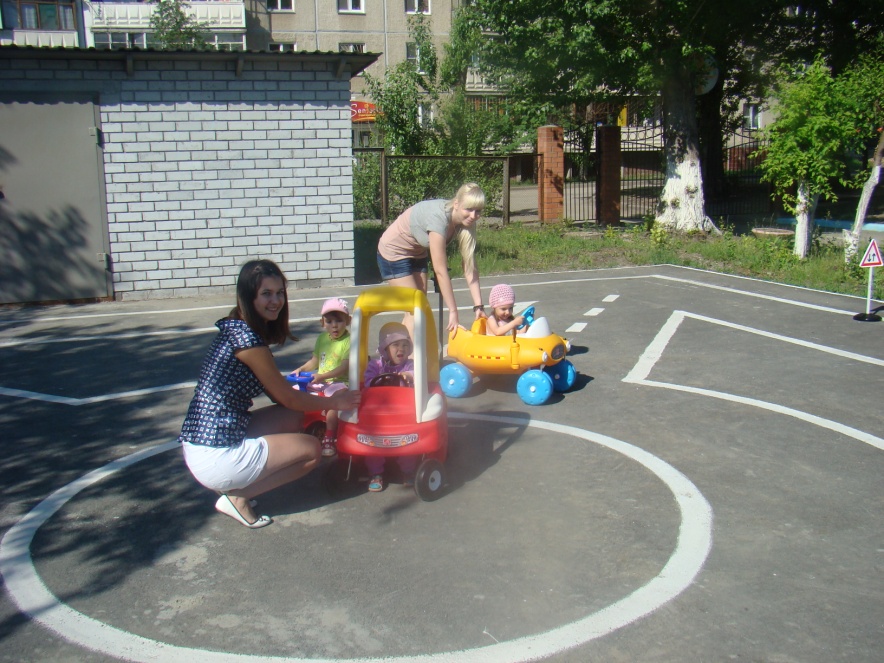 Результаты:
Специалисты дошкольных учреждений могут получить квалифицированные консультации по широкому спектру вопросов здоровьясбережения.
Создана многоуровневая система управления здоровьеориентированной деятельностью с учетом социальных, педагогических условий, состоянием здоровья воспитанников, профессиональной способности и готовности коллектива осуществлять работу по здоровьесбережению воспитанников. 
Компьютерно – развивающие игры «Семицветик», «Поваренок»
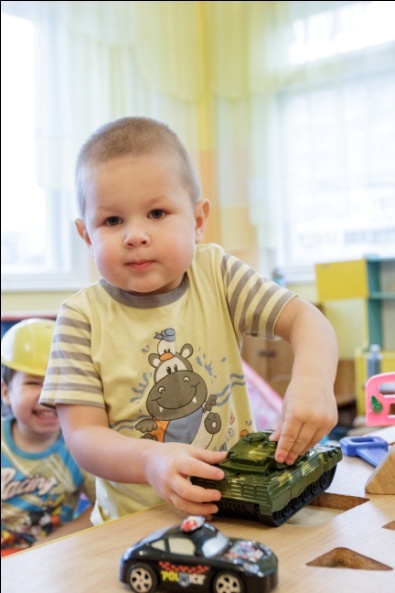 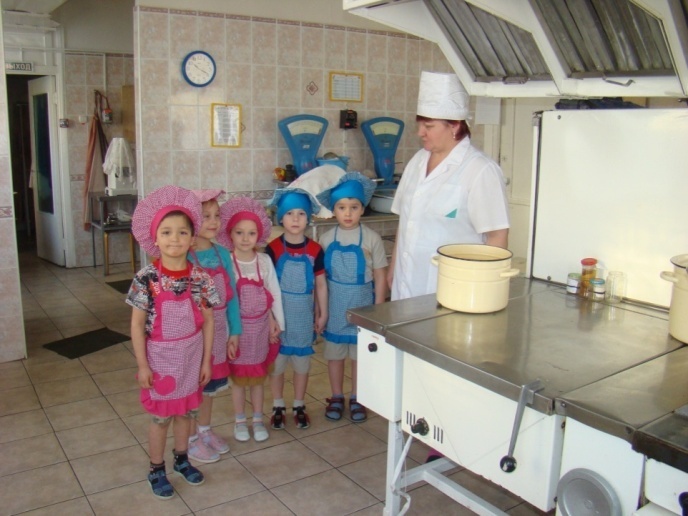 Перспективы:
Личный кабинет  для каждого ребенка:
(основные маркеры развития ребенка )
Здоровье
Антропометрические данные
Данные мониторинга 
Программа индивидуального развития